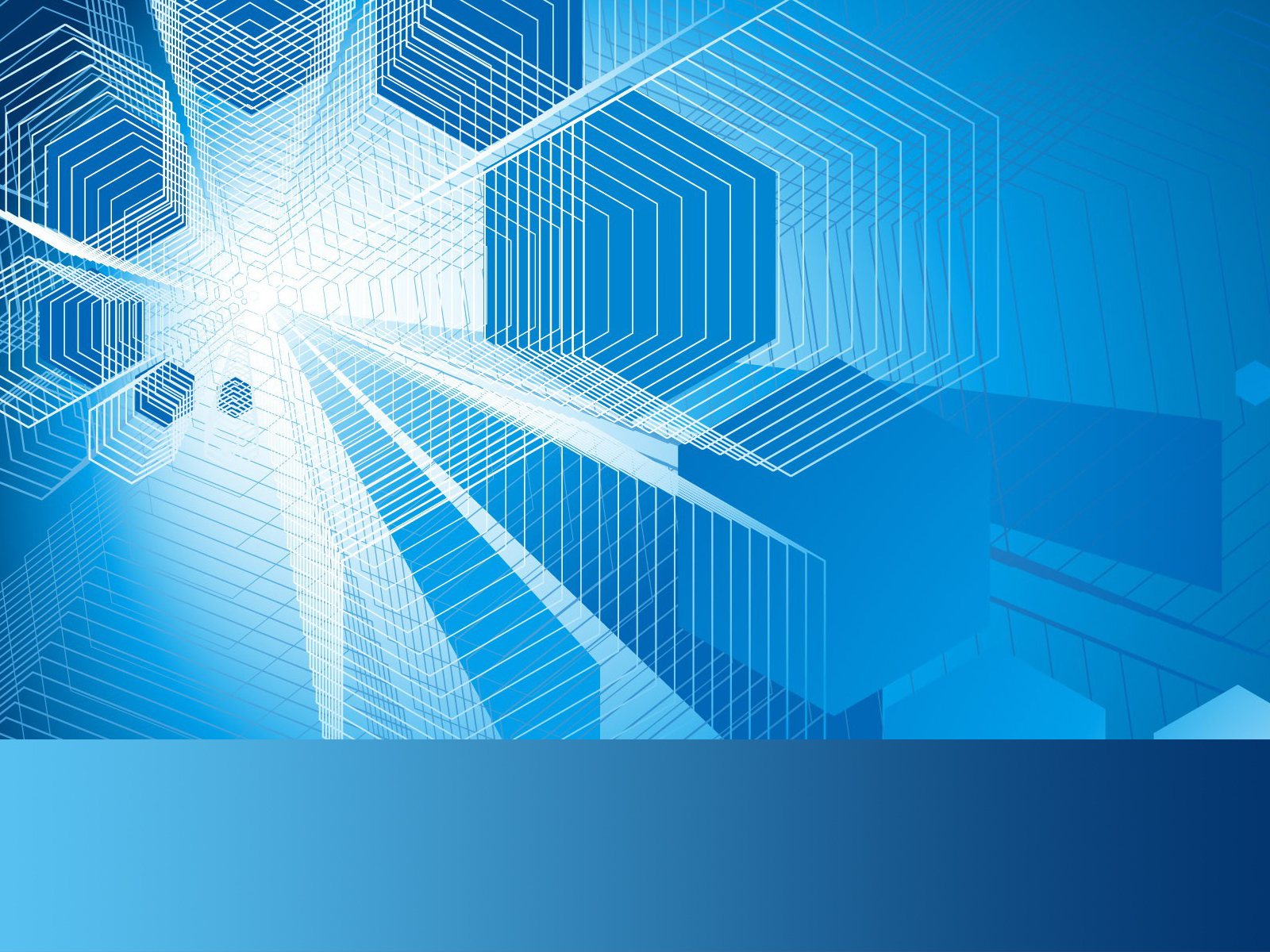 Центры общественного доступа – системный подход
Опыт МБУК «ЦГБ» г. Нижний Тагил
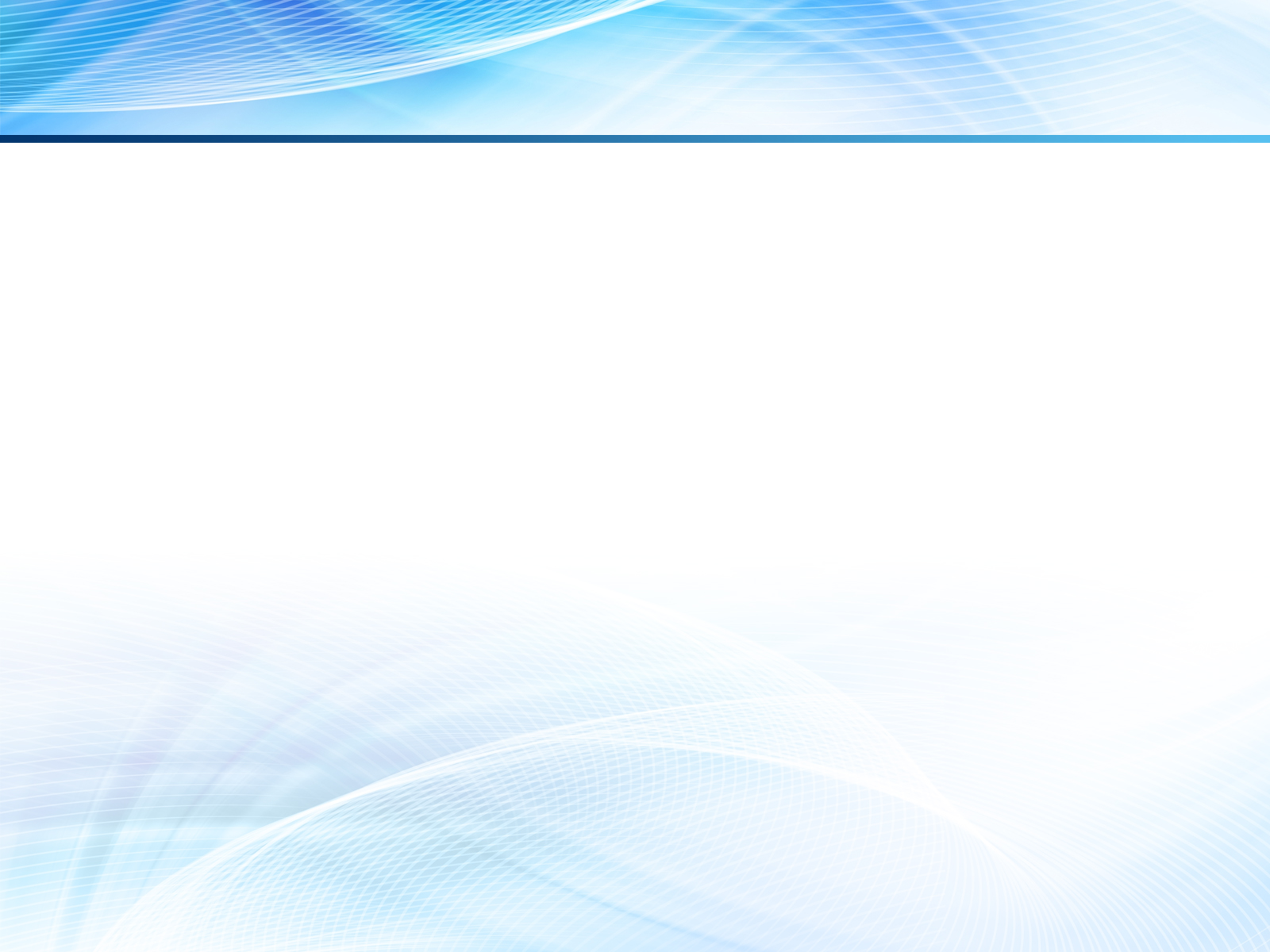 Документы, регламентирующие работу ЦОД:
Положение о Центре общественного доступа населения к социально-значимой информации в МБУК «Центральная городская библиотека»;

Административный регламент по предоставлению муниципальной услуги «Предоставление доступа к справочно-поисковому аппарату библиотек, базамданных»;
Административный регламент по предоставлению муниципальной услуги «Предоставление доступа к оцифрованным изданиям, хранящимся в библиотеках, в том числе к фонду редких книг, с учётом соблюдения требований законодательства РФ об авторских и смежных правах».
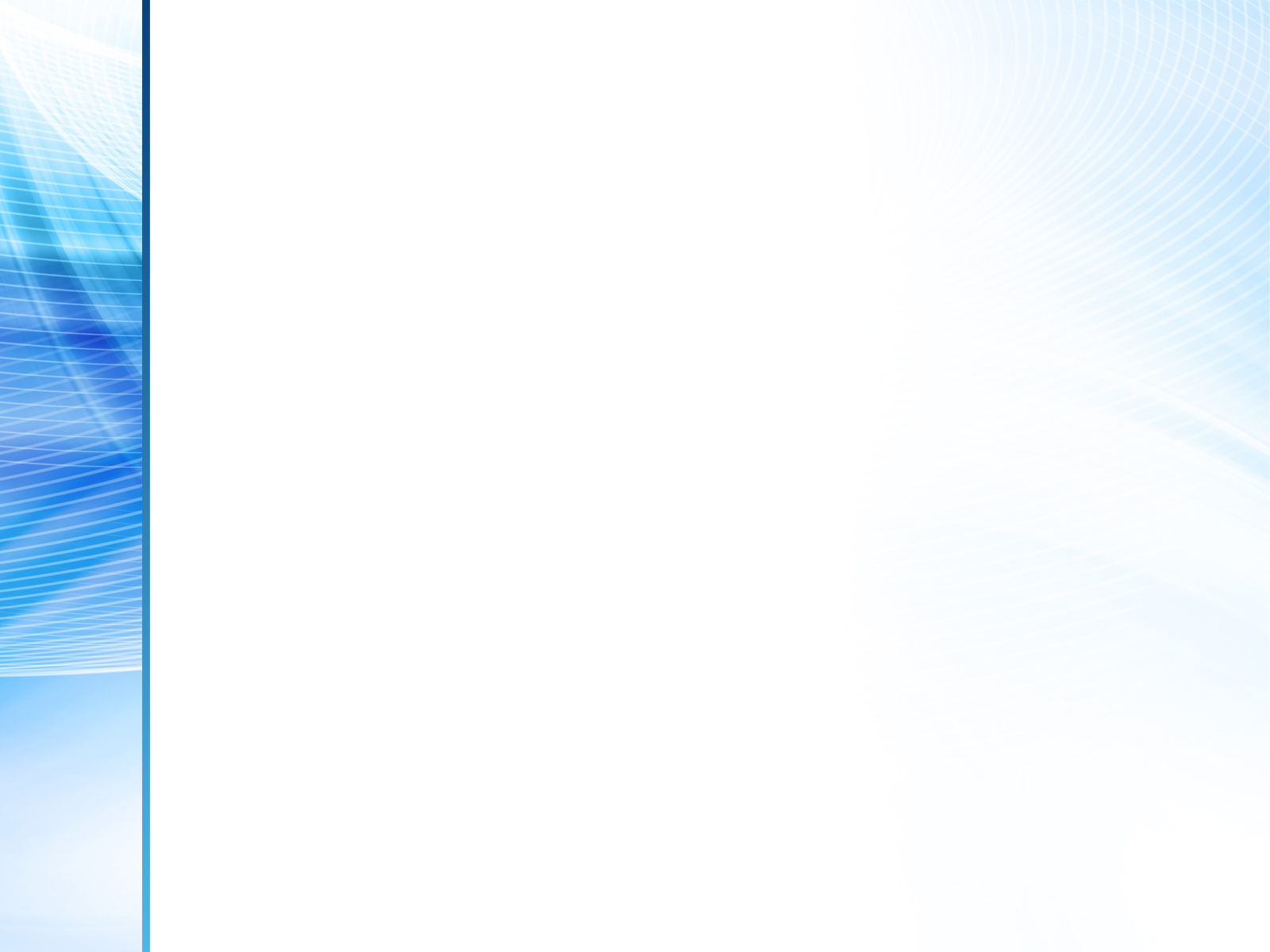 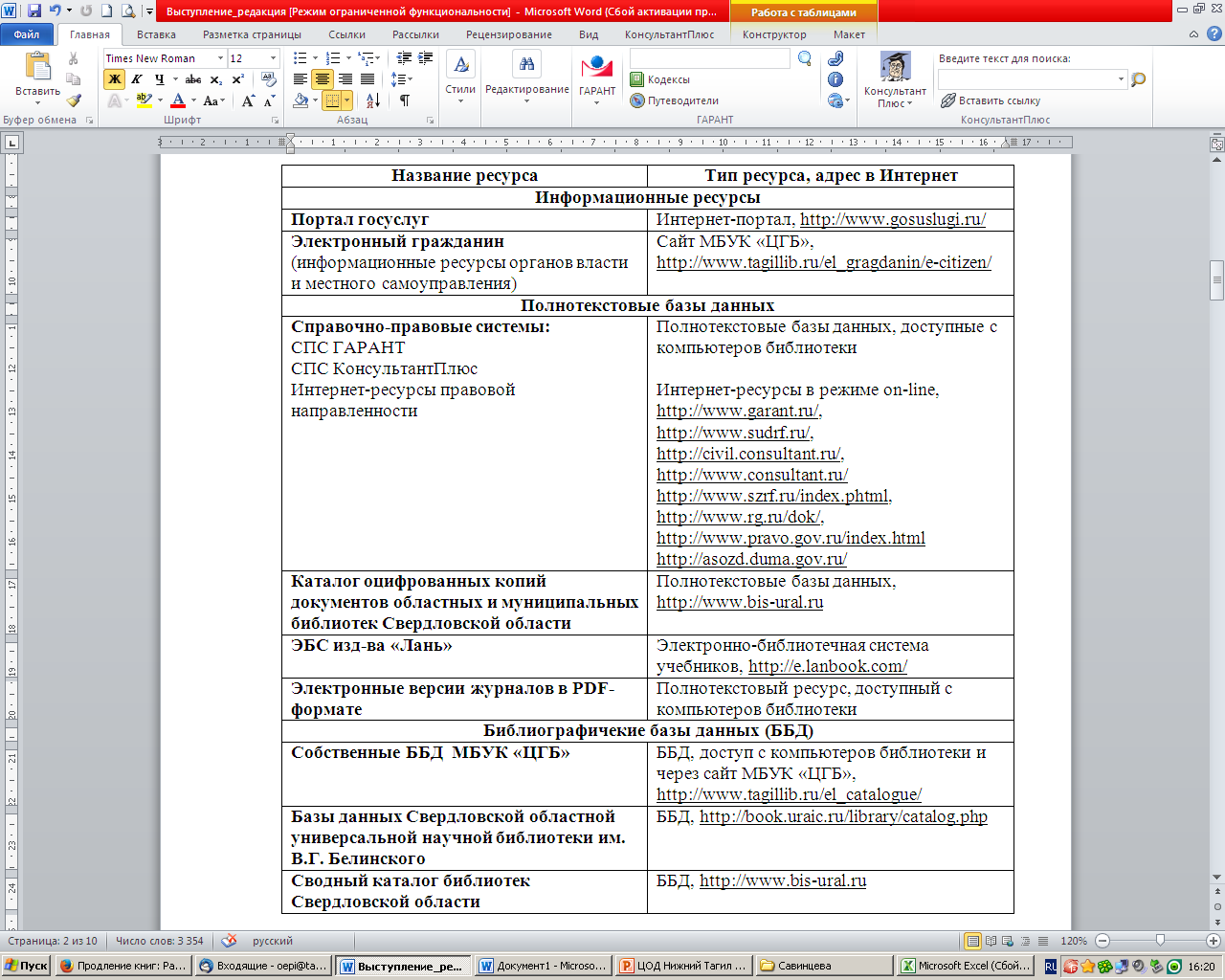 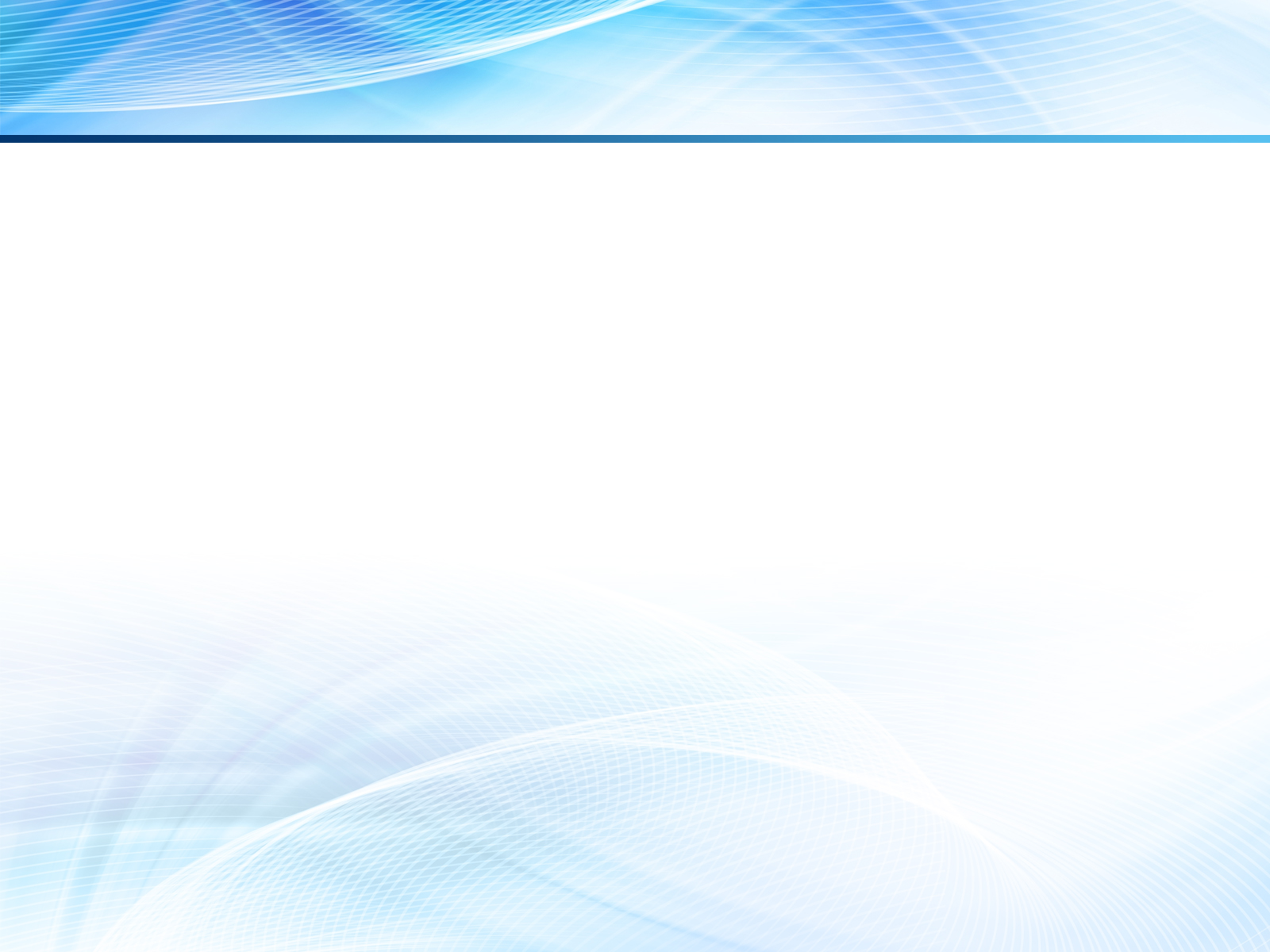 Основные направления деятельности:


Информационные, справочные и консультационные услуги;


Просветительская деятельность.
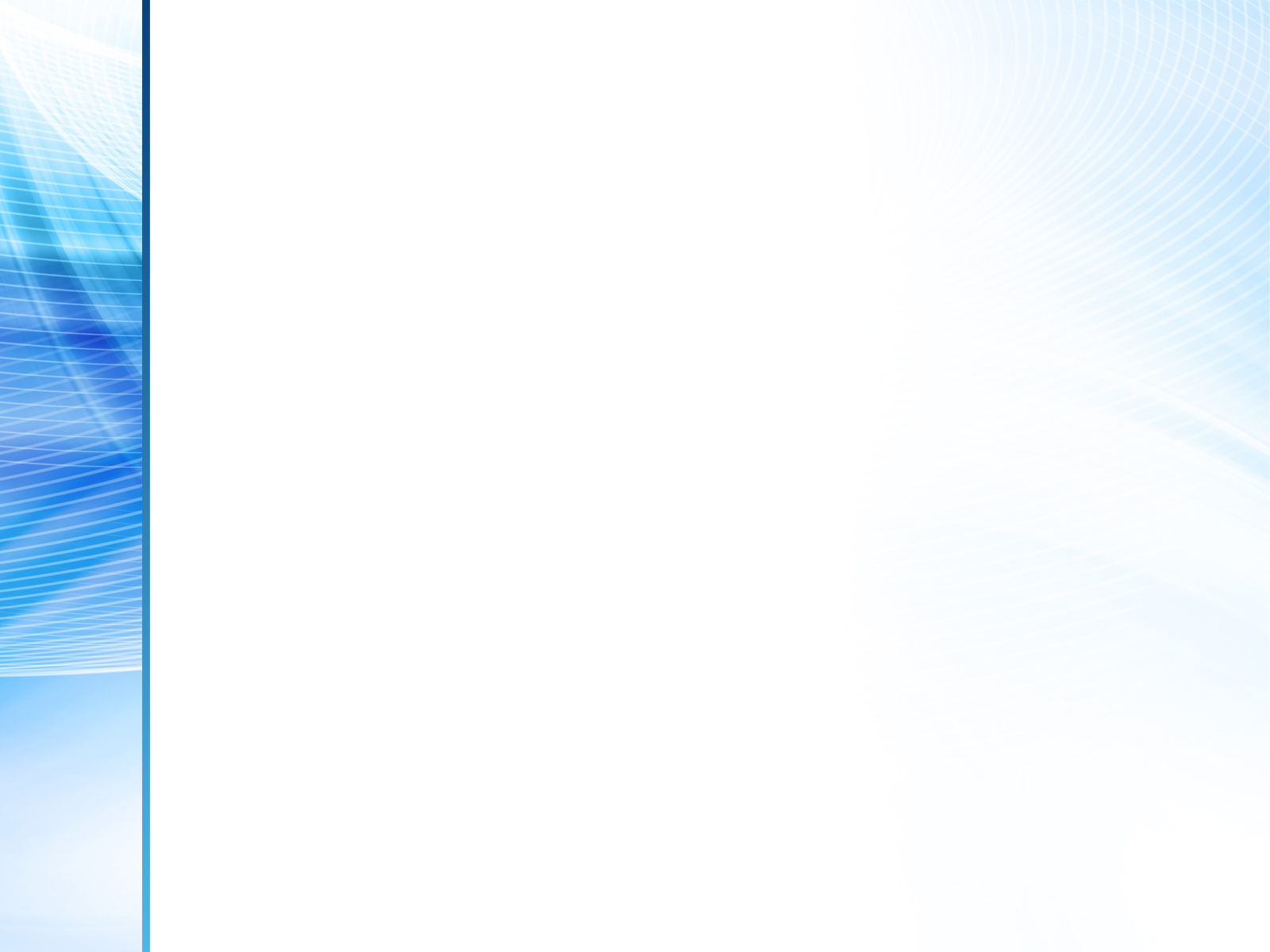 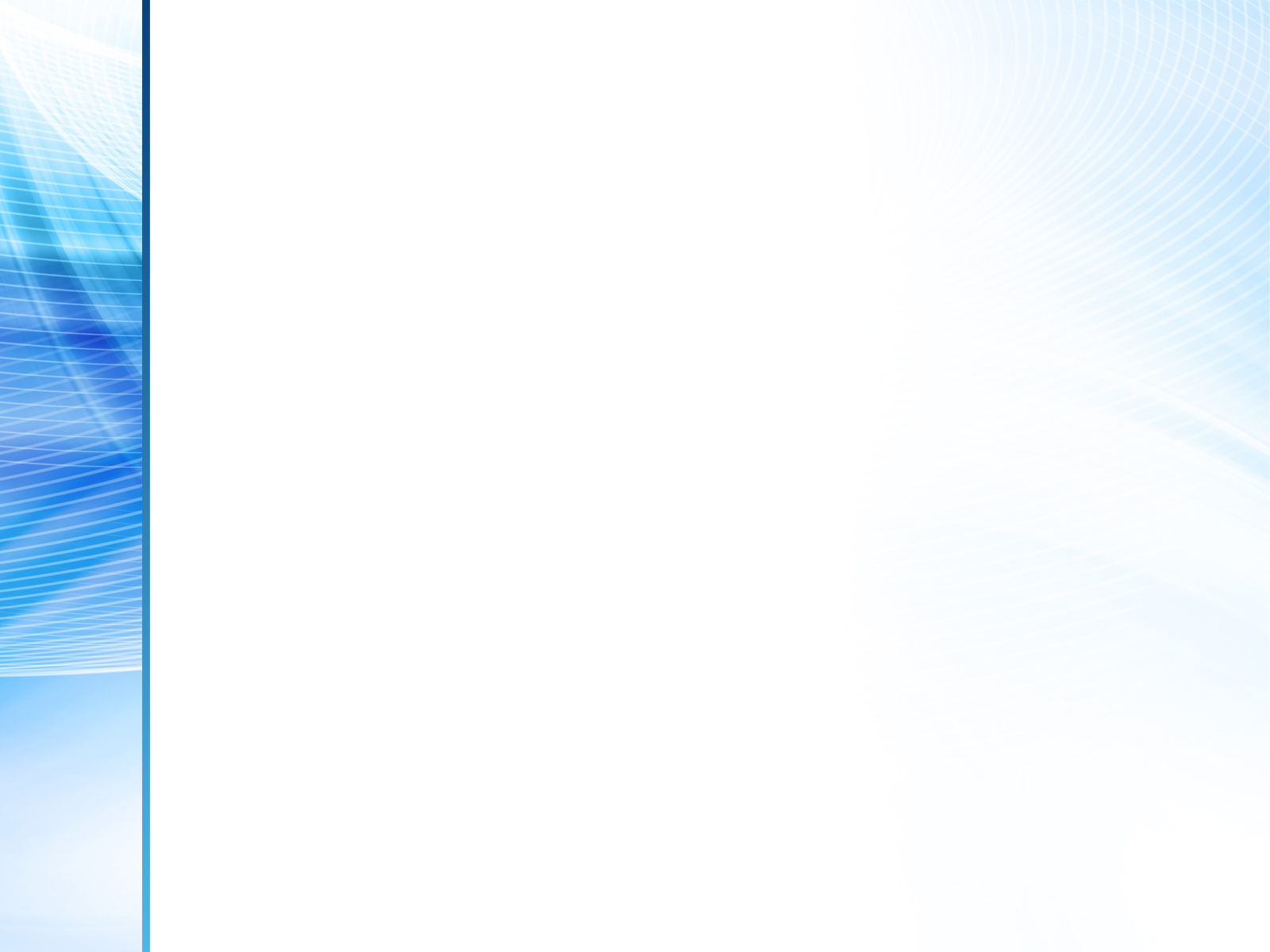 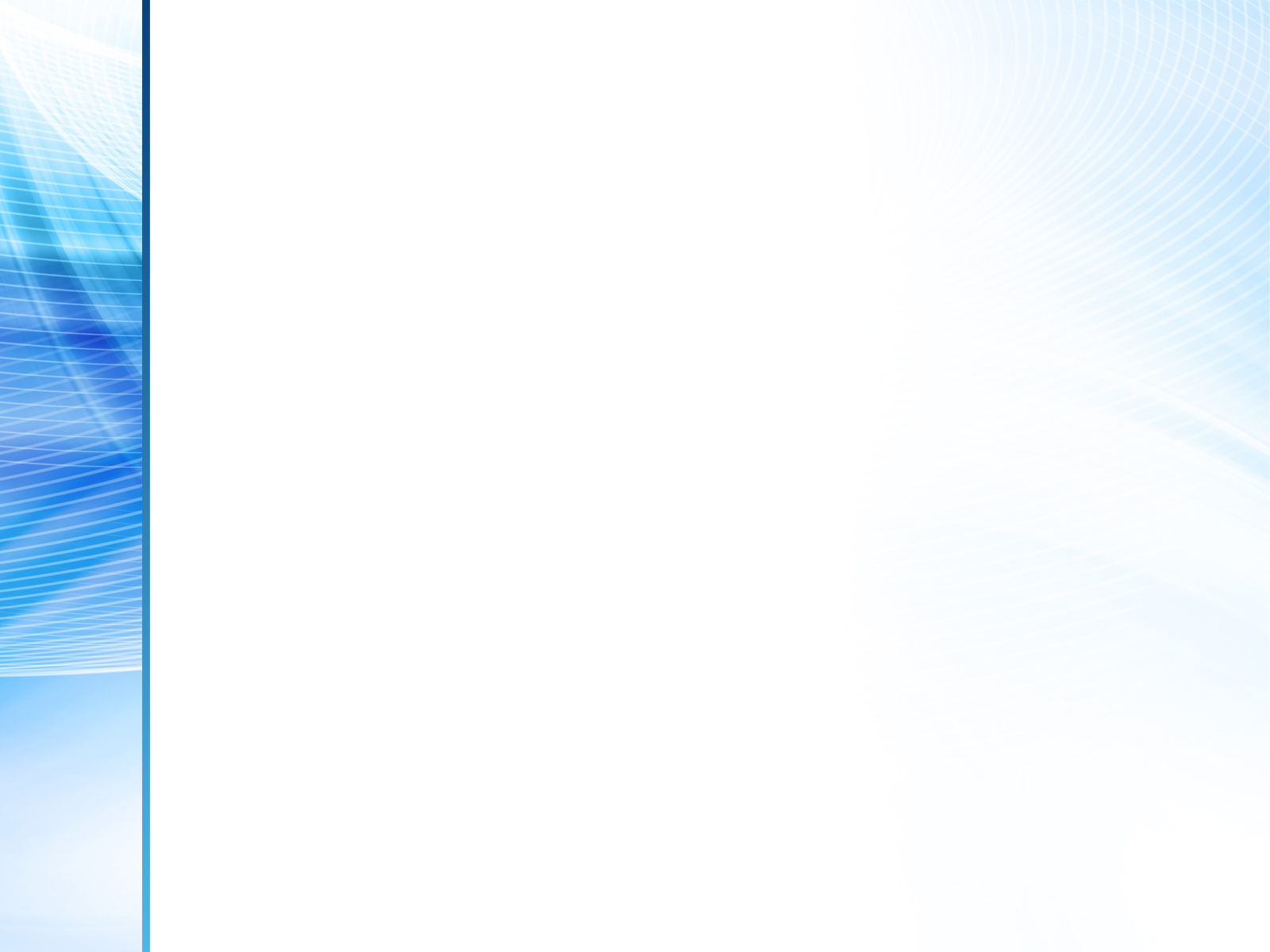 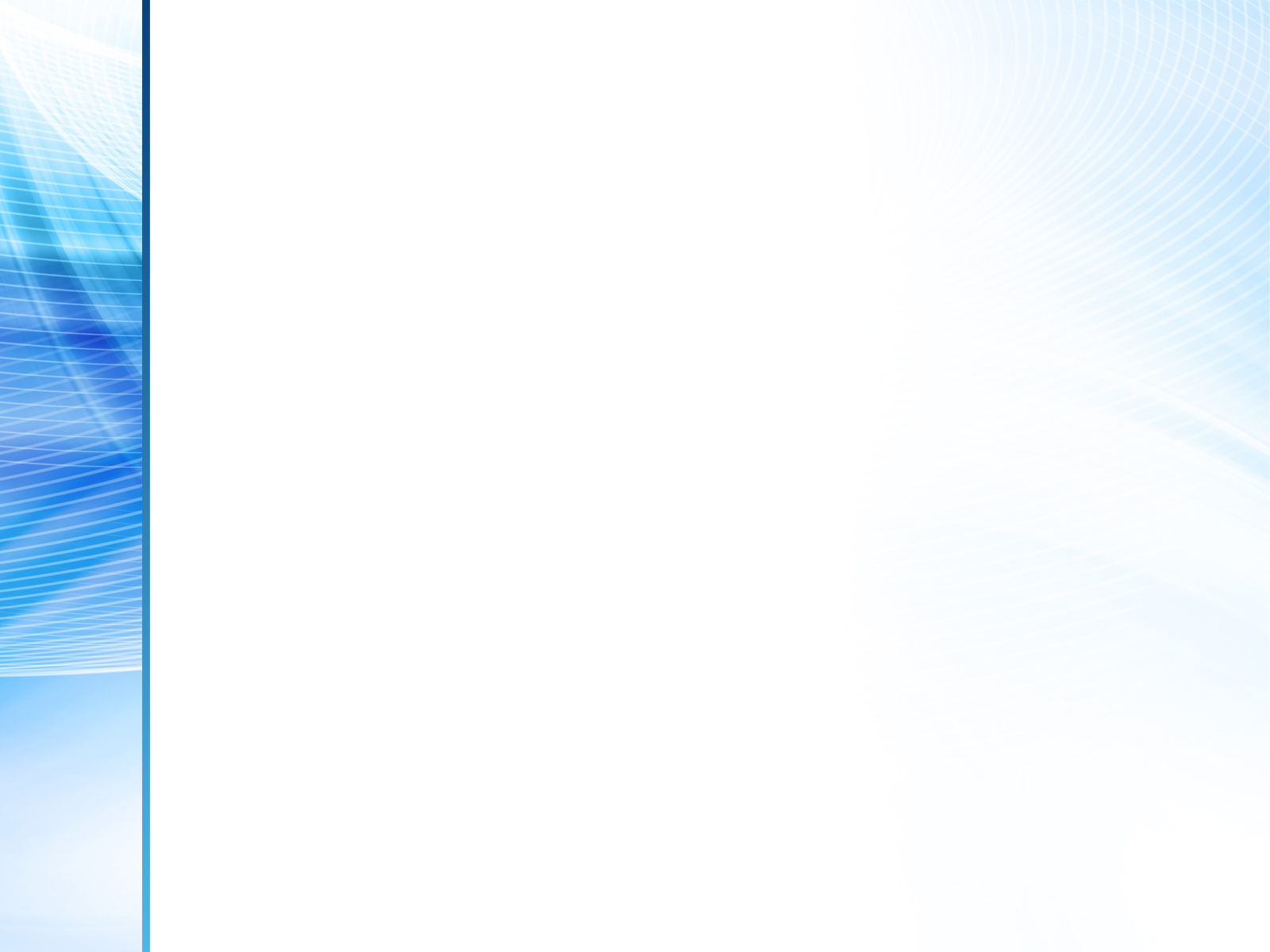 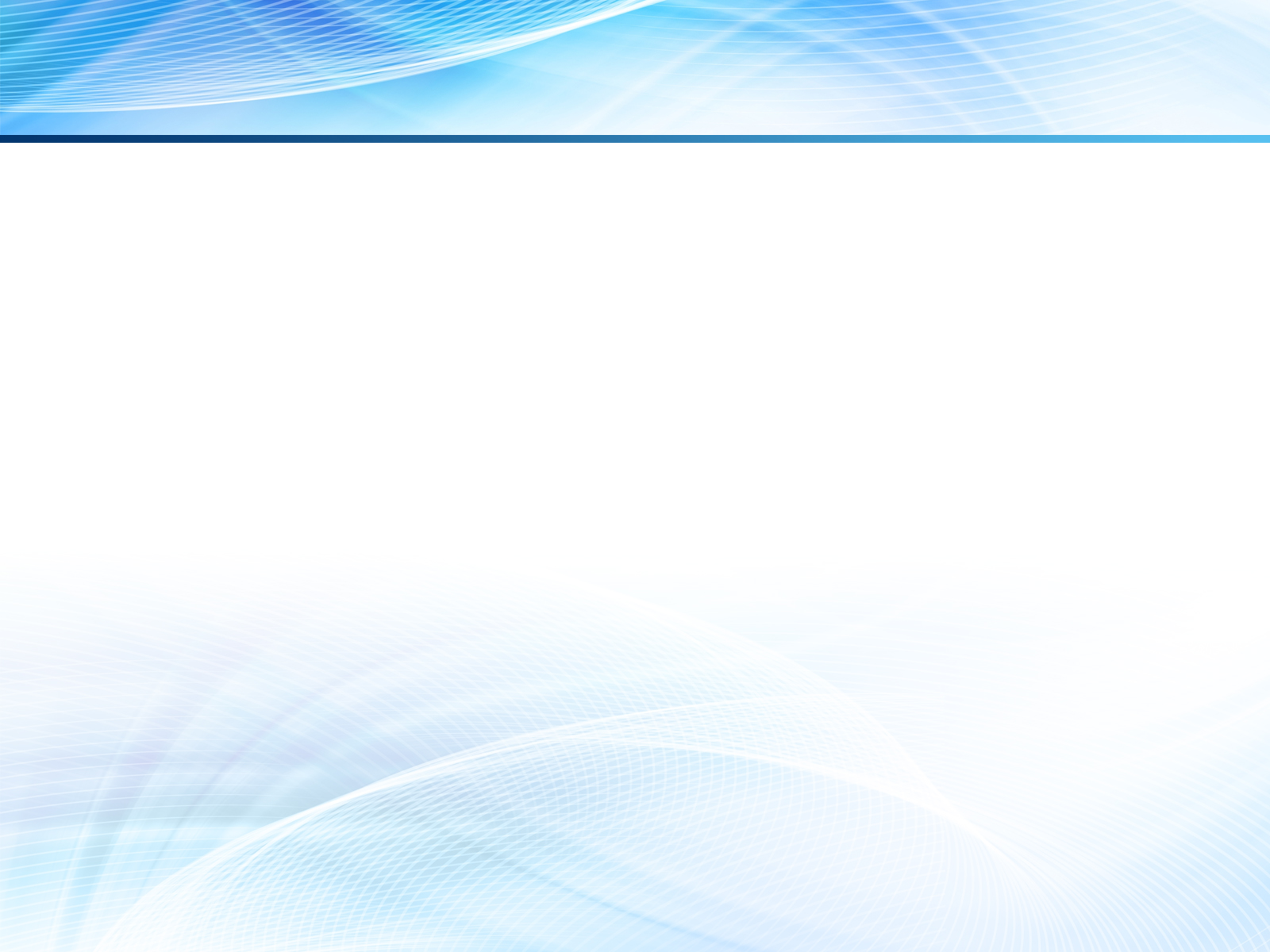 Услуги ЦОД для незрячего пользователя:
Набор текста и печать укрупненным форматом;
Перевод печатного текста в аудиоформат;
Поиск информации по запросу пользователя в сети Интернет;
Запись аудиофайлов на флеш-карты для тифлоплееров в защищенном формате lkf;
Пользование справочно-поисковой системой КонсультантПлюс, Гарант; 
Поиск необходимой литературы и регистрация на сайте Интернет-библиотеки Михайлова.
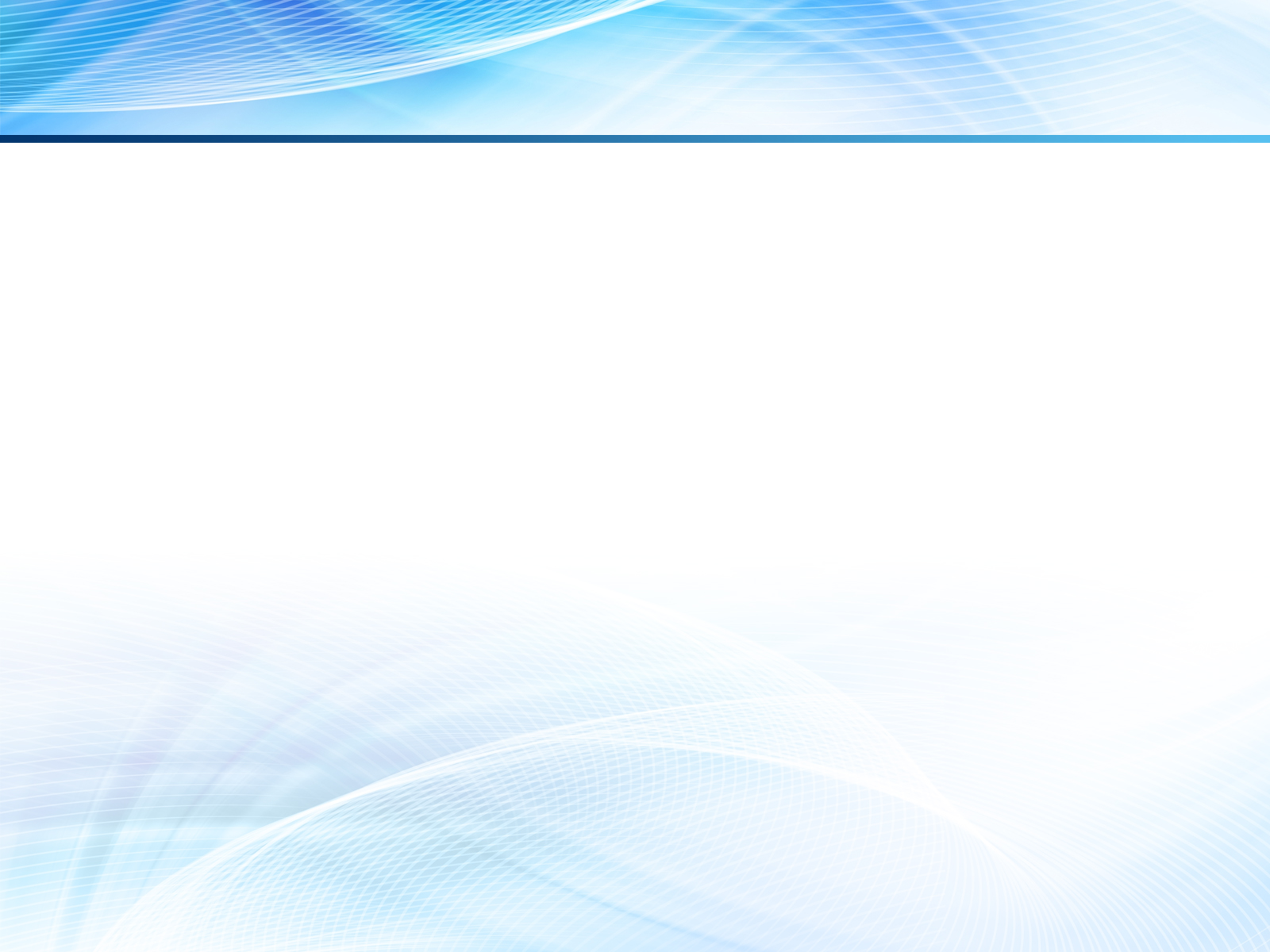 Использование тифлооборудования в ЦГБ:
Печать на брайлевском принтере;
Печать тактильной графики; 
Предоставление АРМ в пользование незрячему посетителю. Возможностями АРМ могут также воспользоваться люди с ограниченными физическими возможностями другой категории;
Выдача во временное пользование CD-плеера и тифлоплеера инвалидам по зрению для домашнего прослушивания аудиокниг;
Консультации и помощь при работе на устройстве для сканирования и чтения “SARA”.
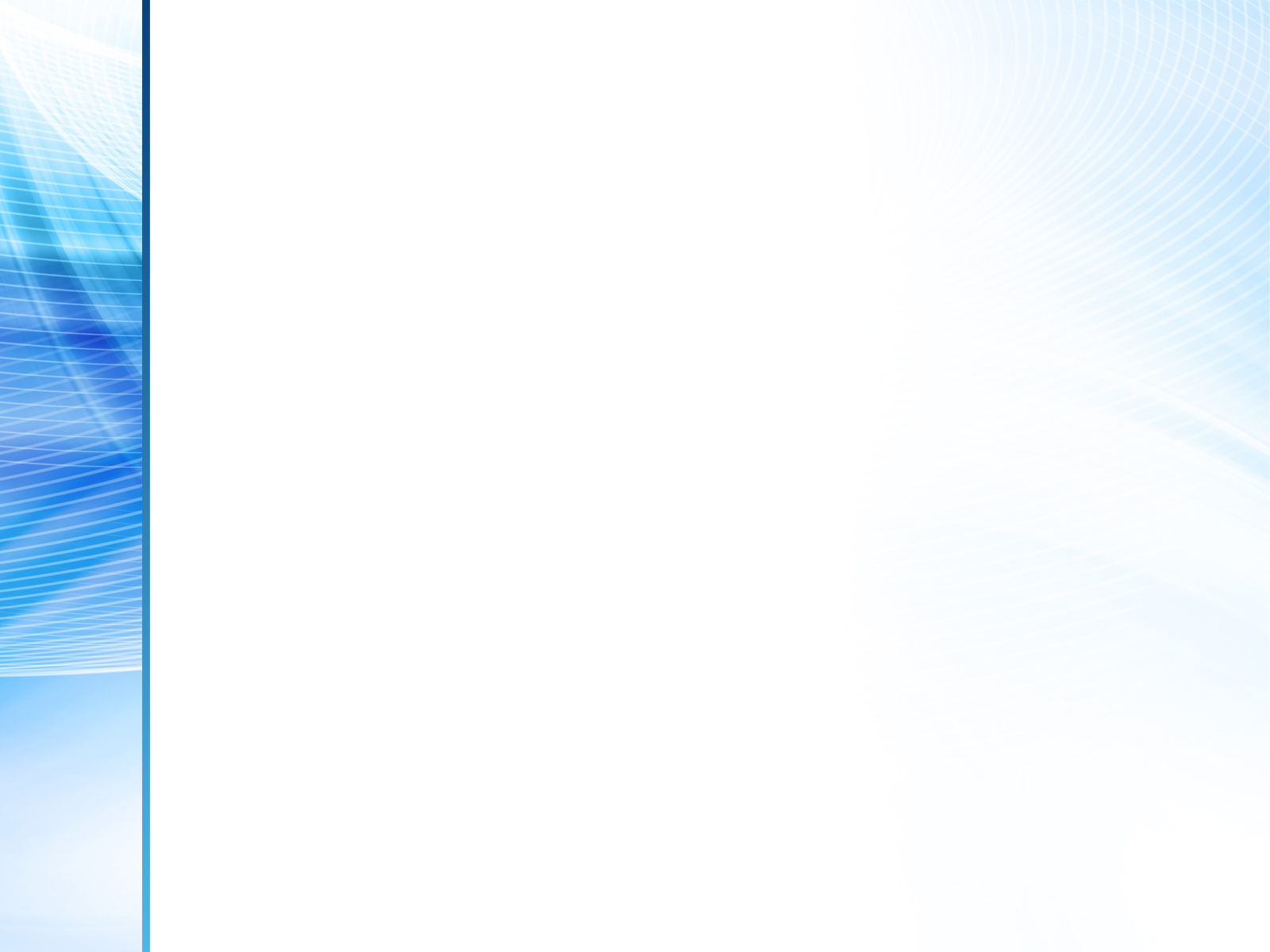 Раздел сайта «Инвалидам по зрению»
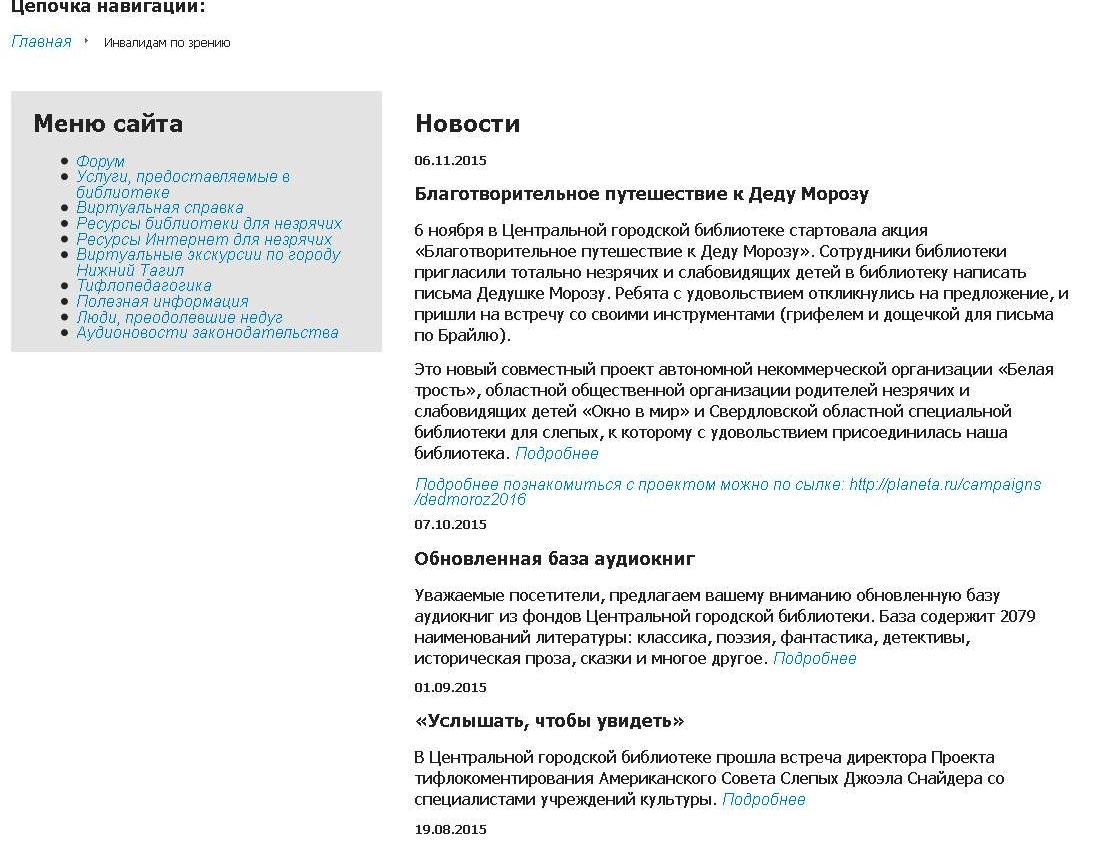 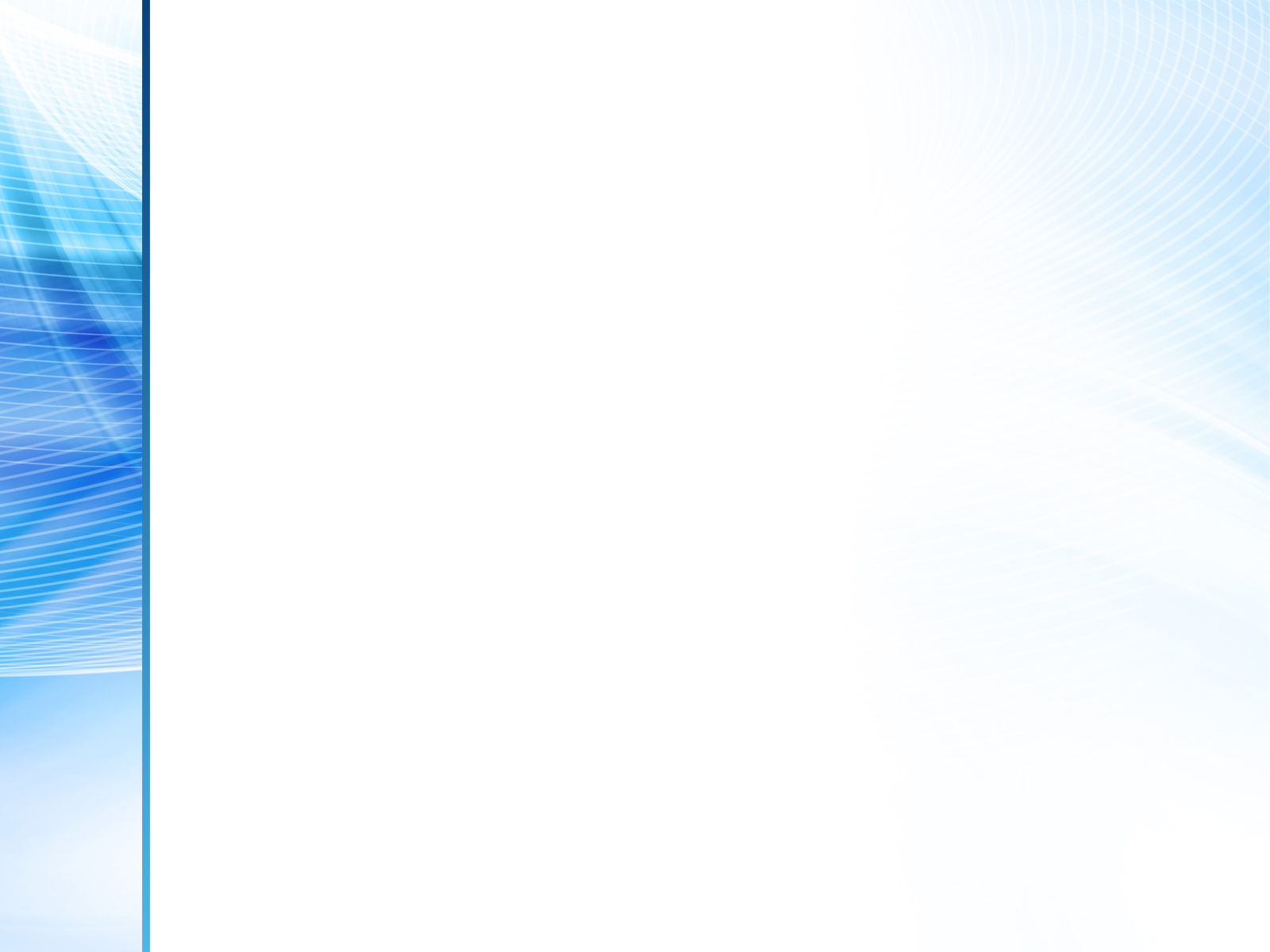 Раздел сайта «Право для всех»
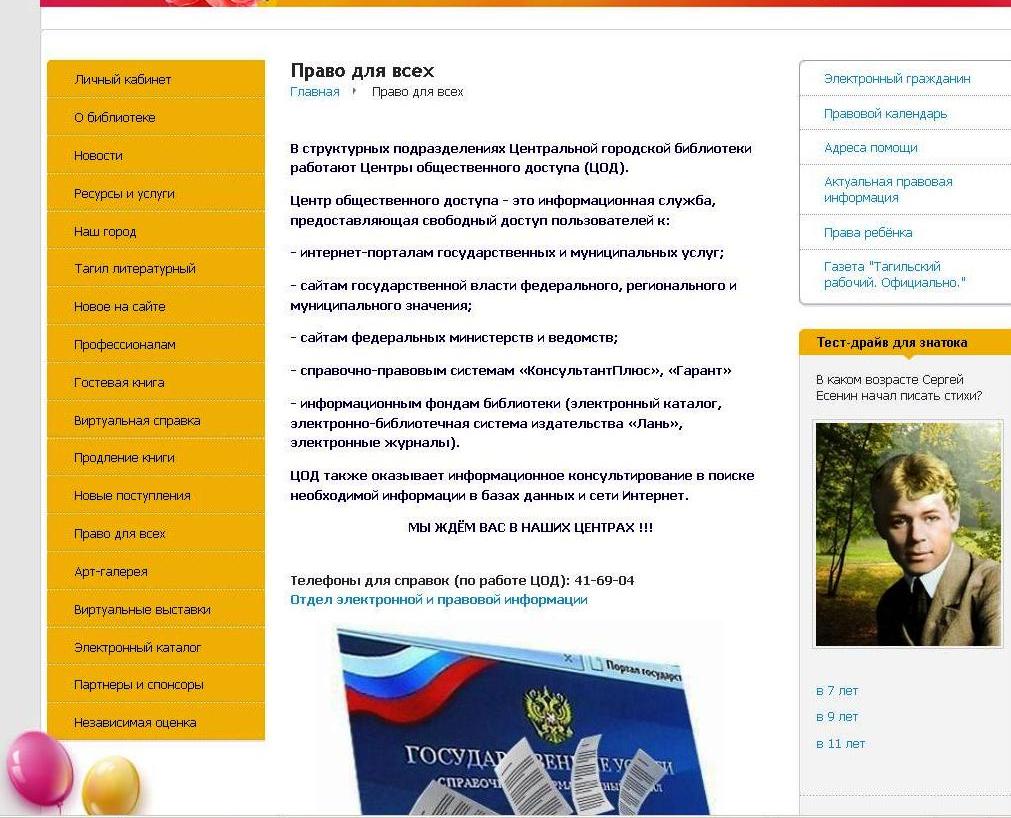 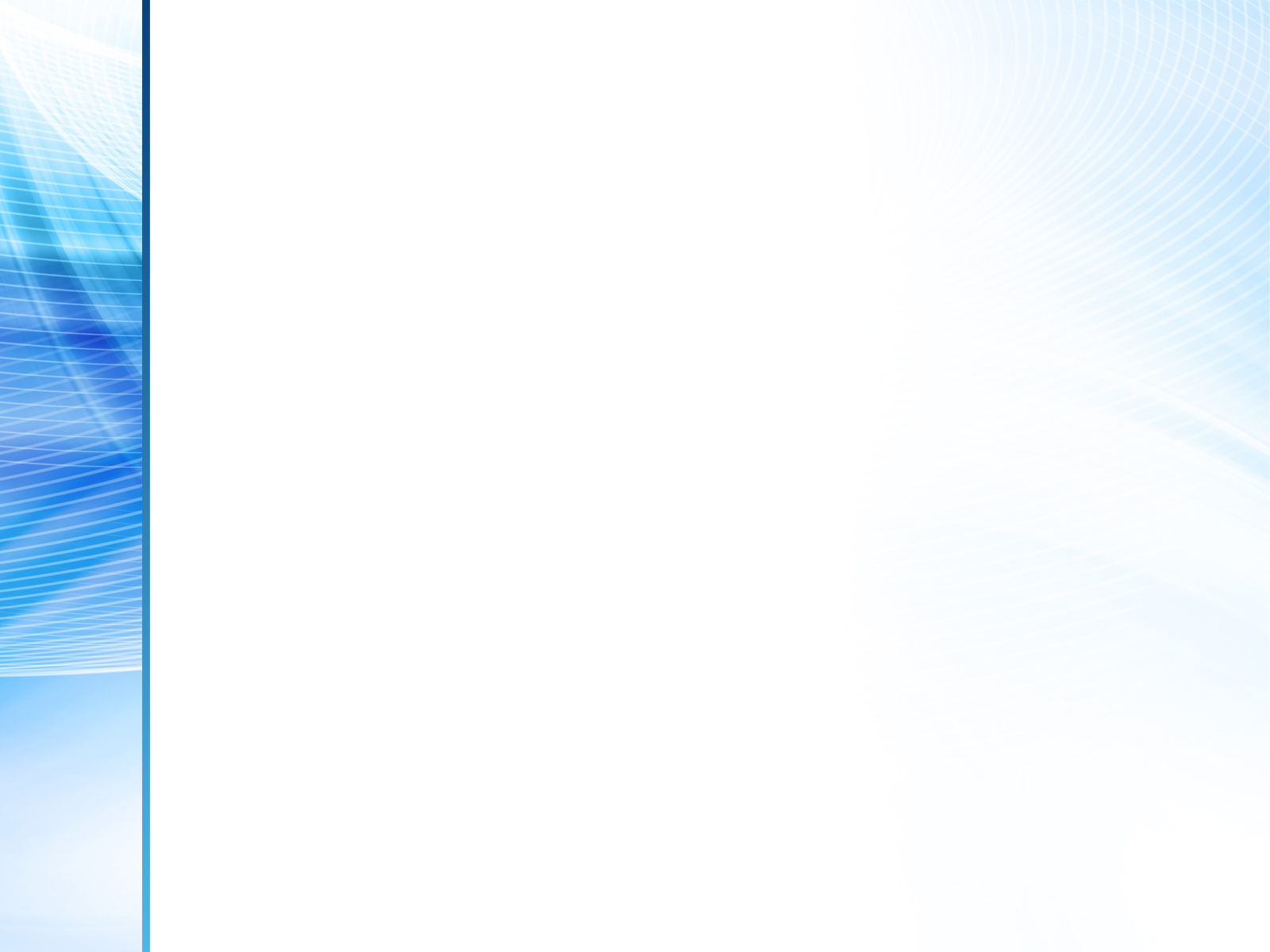 Час информации «Знакомьтесь: многофункциональный центр в Нижнем Тагиле»
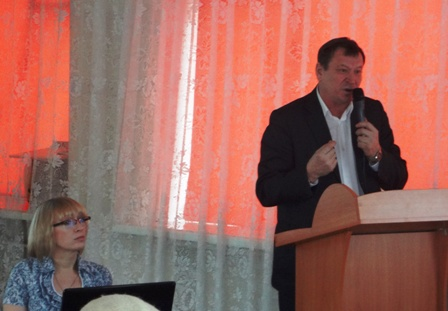 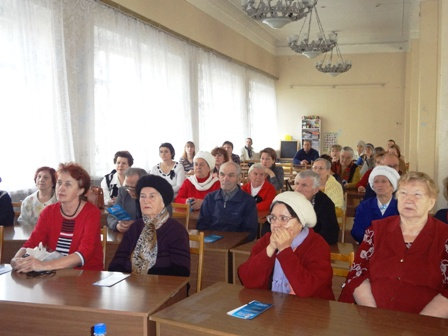 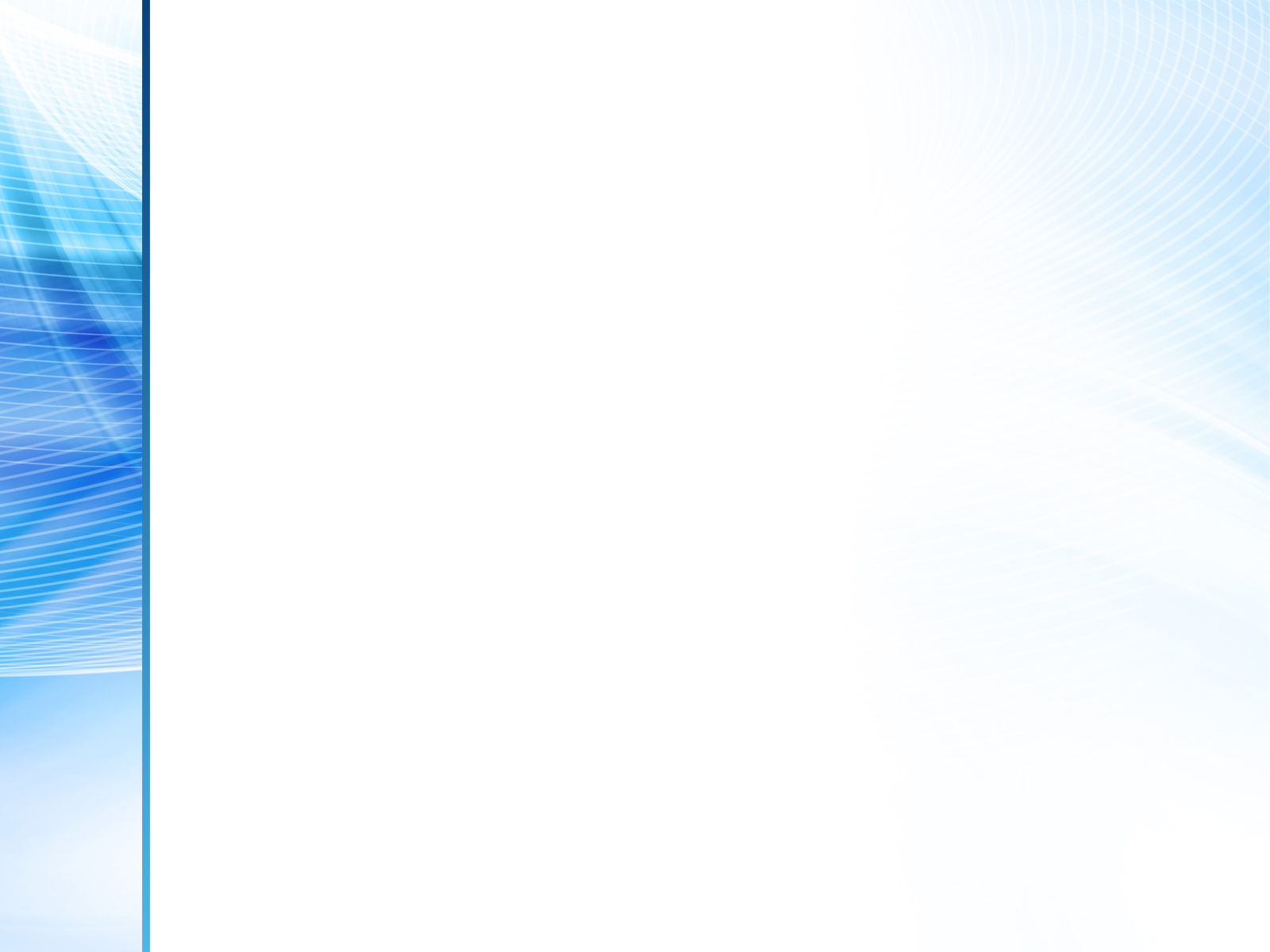 Час информации по правам потребителей
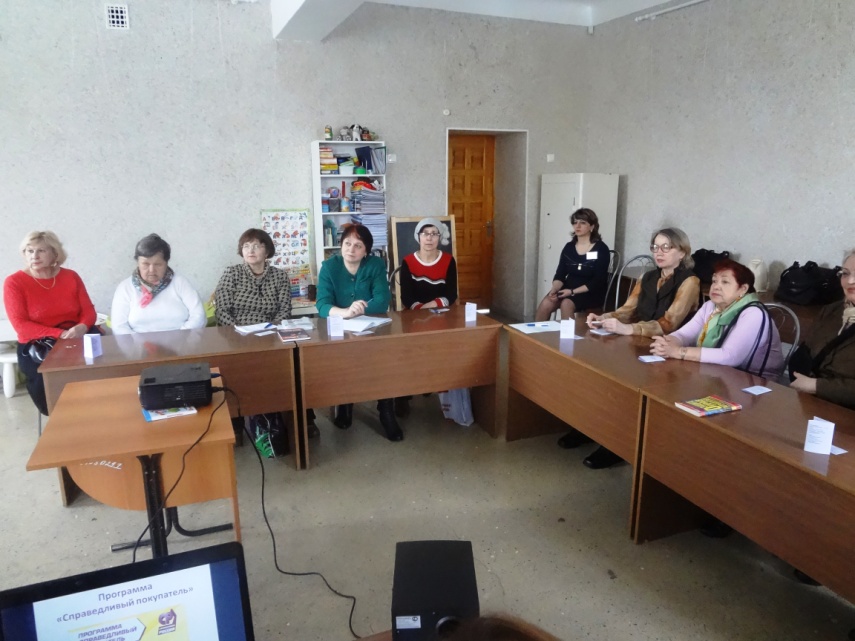 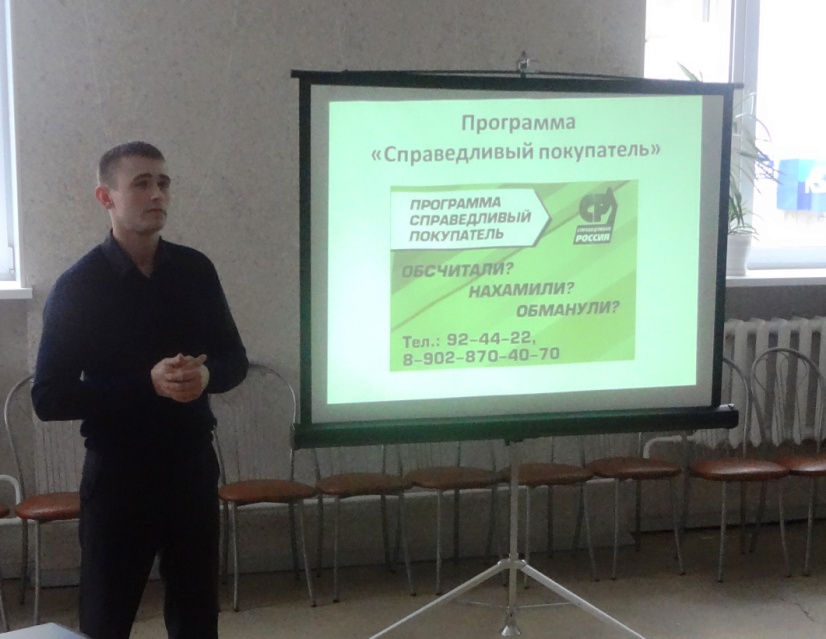 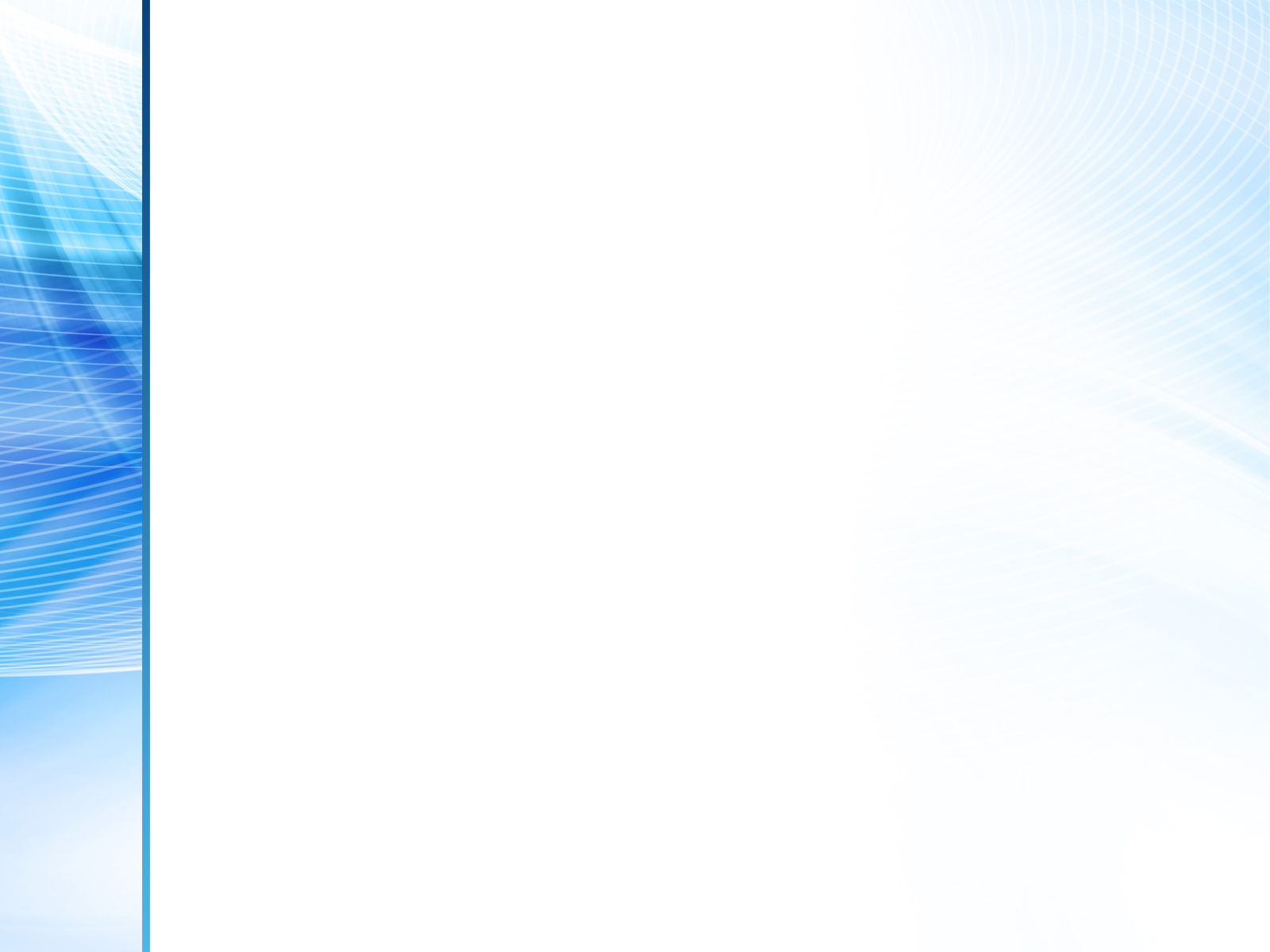 «7 вопросов о новой пенсионной реформе»
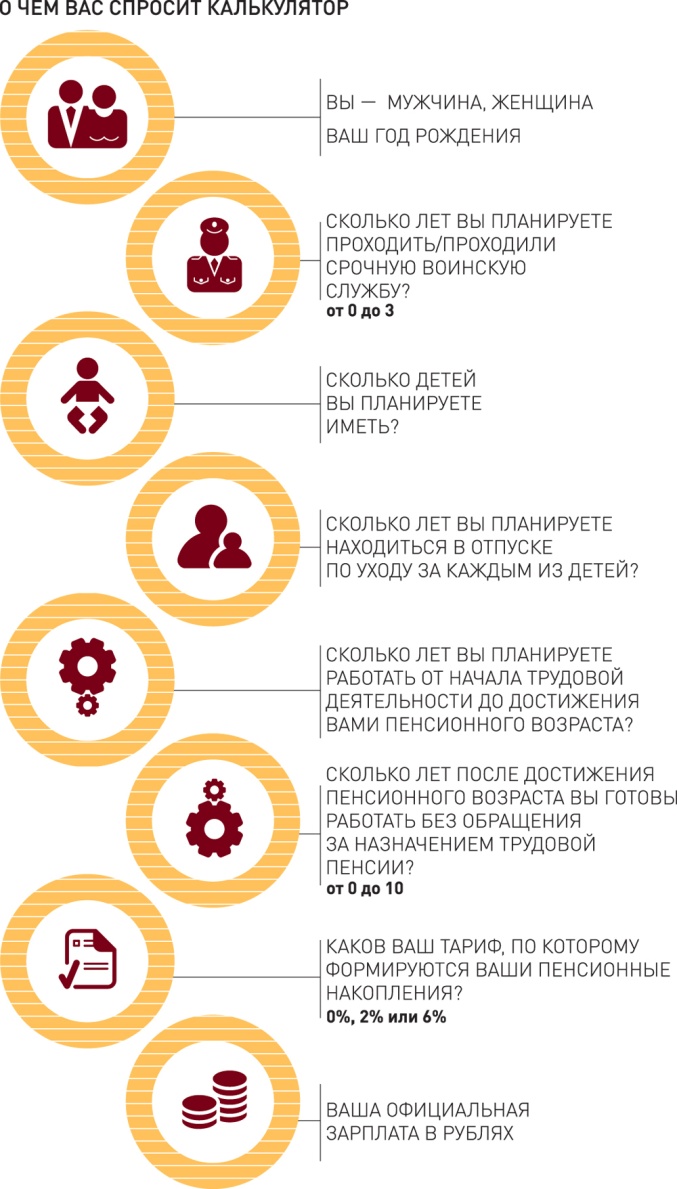 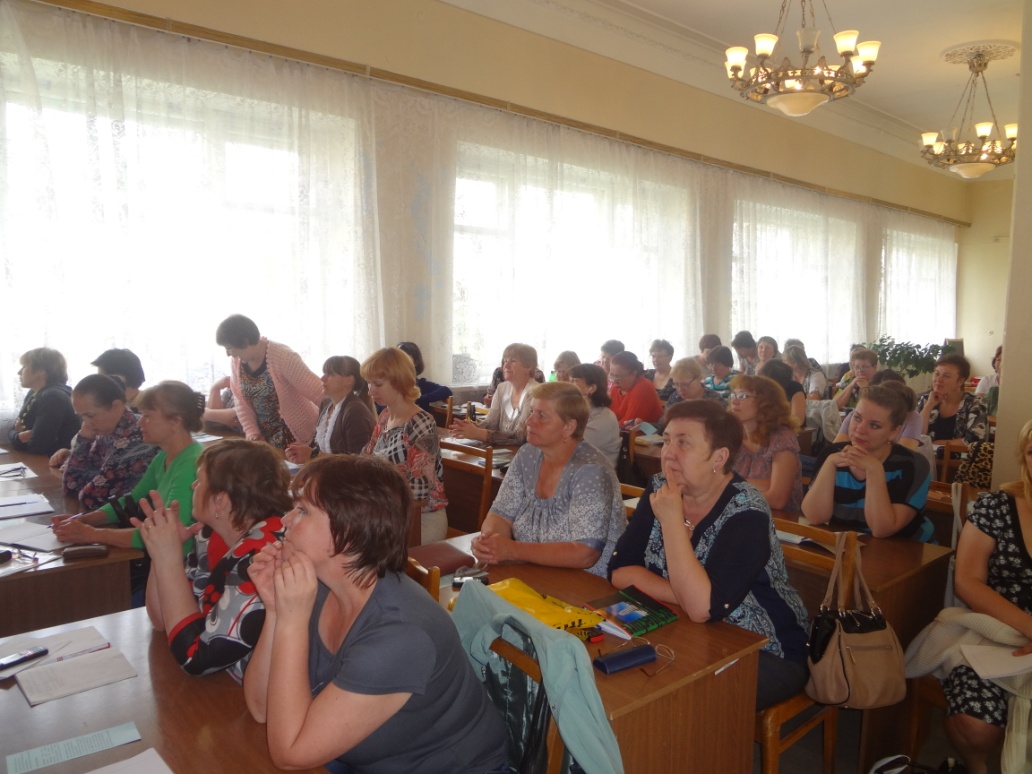 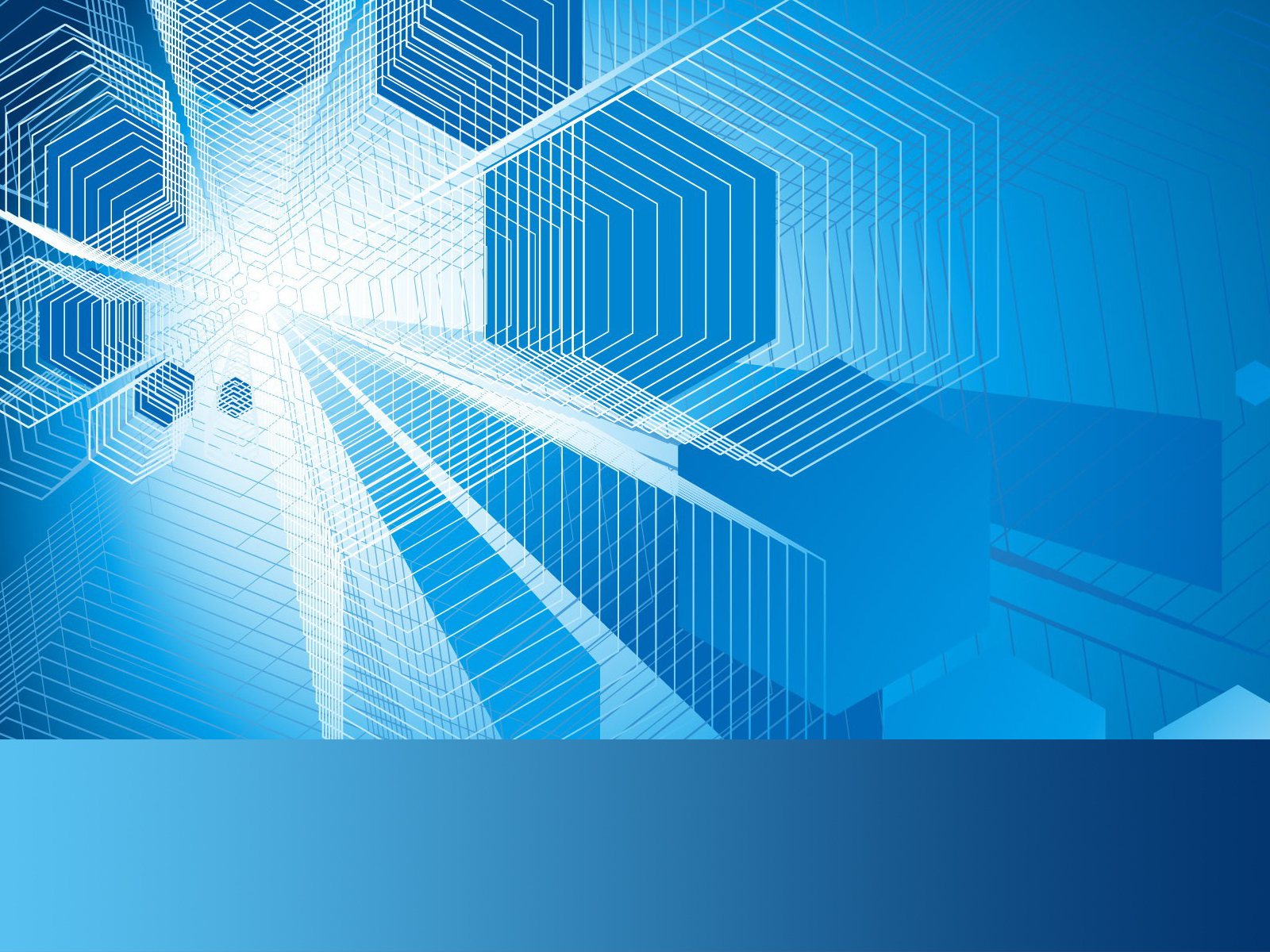 СПАСИБО ЗА ВНИМАНИЕ!